Releasing Service Indicators
Step 1
Log in to KUSIS and go to My advisees page under Self Service-Advisor Center
 After the meeting with your advisee you need to check the ‘Release’ button and click ‘Release selected indicators’ button
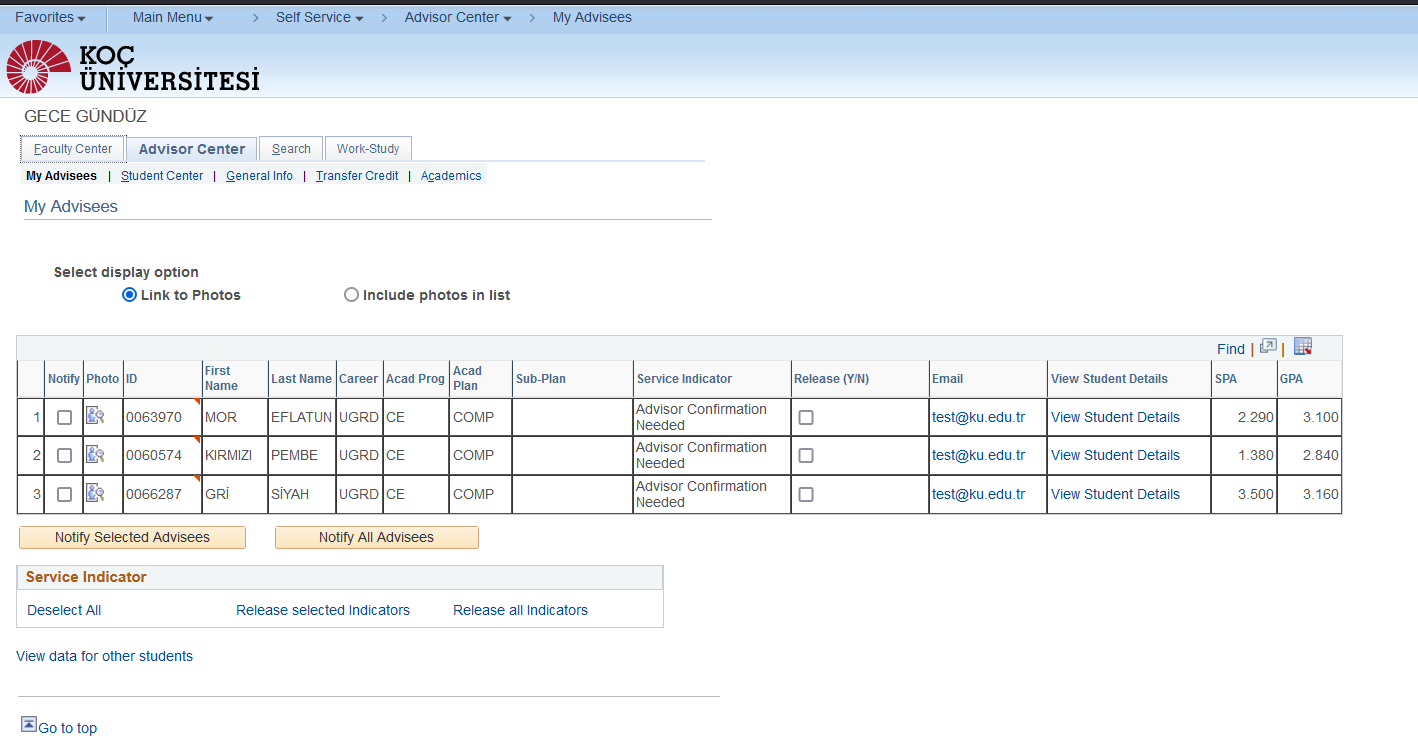 3
Step 2
You may also select all your advisees and relese the service indicators at once by cliking the ‘Release All Indicators’ button
After you release the service indicator the Student will be informed by the system by e-mail
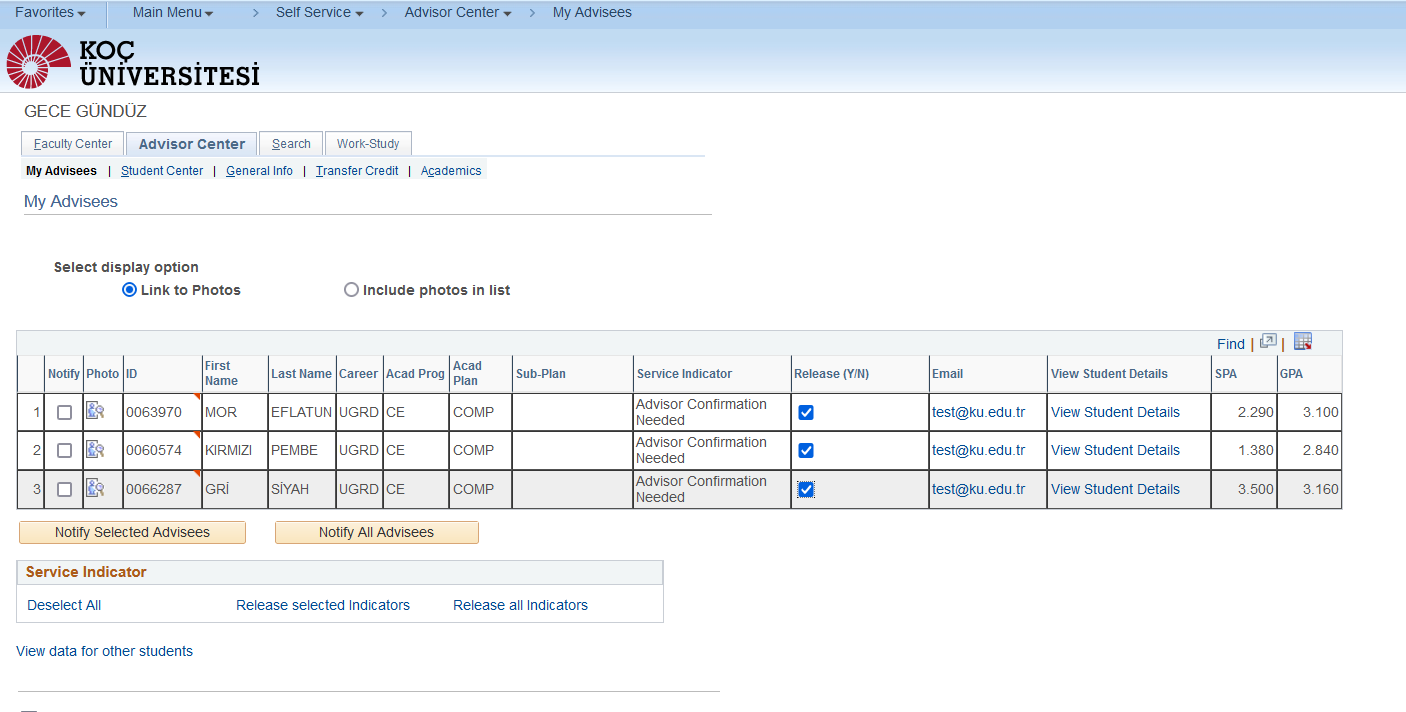 4
THANK YOU
5